MINISTRY OF DEFENSECROATIAN ARMED FORCES
CROATIAN DEFENSE ACADEMY 
”Dr. Franjo Tuđman”FOREIGN LANGUAGE CENTER 
”Katarina Zrinska”
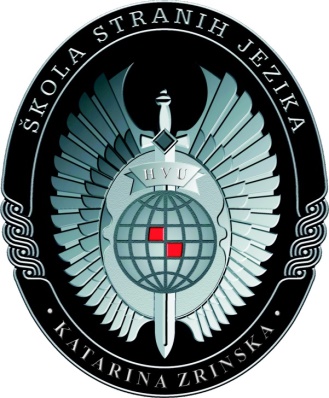 TEACHING UNPLUGGED
Borjana Soldo, October 2023
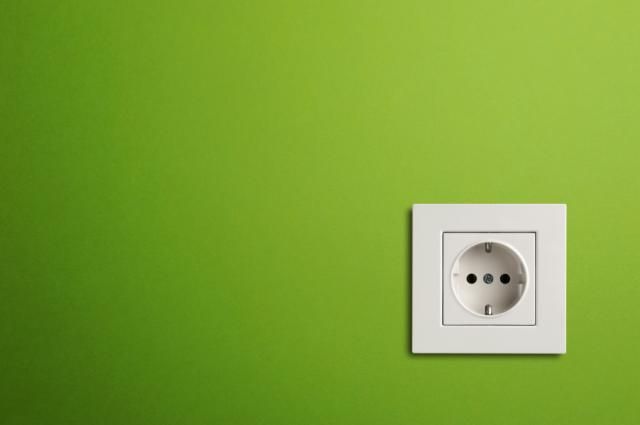 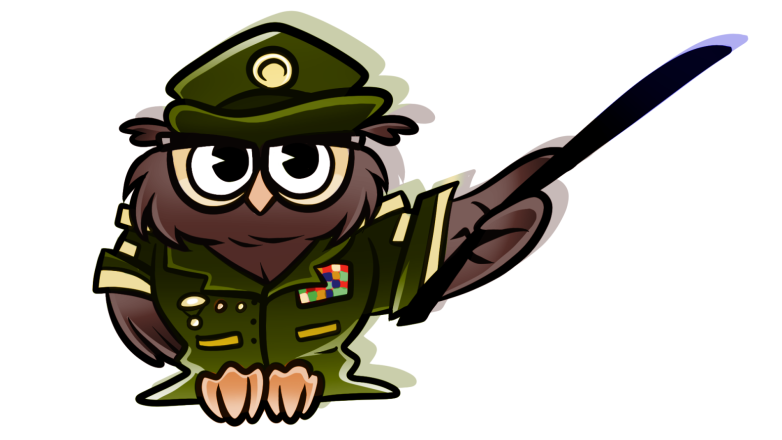 CONTENT
Definition  and Focus of Teaching unplugged
Scott Thornbury and Luke Medding’s original idea 
Advantages of the approach
Evident disadvantages
Realistic outcome – what is actually feasible
Practical examples – presenter’s experience
FAQs
Definition & Focus
Teaching Unplugged is a method which has three primary aims: 
 1.  conversation-driven teaching 
 2.  materials-light approach 
 3. focus on students emergent language
ORIGINAL IDEA
Scott Thornbury and Luke Medding’s 
article „The roaring in the chimney” 2001
practical guide „Teaching unplugged” - winner of the British Council ELTons award for Innovation in 2010
All you need in a classroom is a teacher, learners, a whiteboard, a marker and an open mind
A teacher starts talking about a topic, as learners speak a teacher needs to process their language, draw attention to good examples of language, concentrate on their mistakes and give them tools and ideas on improvements.
ADVANTAGES
Main focus is on students immediate language needs
No handouts, no course book, no syllabus, no technology to limit the teaching process 
Teacher is facilitator rather than director of the class
Ecologically friendly – no photocopies
A way to go for parts of the world where there is the lack of availability or affordability of materials
DISADVANTAGES
Lessons seem unplanned
Students feel pressure that the learning proscess mostly relies on them
A teaching unplugged lessons appears outdated in technology-driven world
Teachers nervous about not knowing what they are going to teach in advance (no course book, no teacher’s notes etc.) 
Less experienced teachers –a problem with emergent language , unable to cope –students’ loss of confidence
REALISTIC OUTCOME
No need to take the purist approach 
Plan in an ‘open’ part of the lesson 
There’s more than one way to skin a cat
It is not as difficult as it may sound
Step by step 
implementing more learner-centered and less paper-driven activities into your classroom - the way to go!
PRACTICAL EXAMPLES
Been there, done that
It brings back memories of … !
Headlines - Recounting Past Events
Short activities
                           - Would you rather?
		 - Two truths and a lie
		 - Positive, negative, 
		 - Continue the story
		 - the Hot seat
		 - Show and tell etc.
FAQs
Is Dogme Teaching Suitable For All Levels Of English Learners?
Yes, Dogme teaching can be adapted to suit different levels of English learners, from beginners to advanced.
Do I Need To Have A Lot Of Teaching Materials To Use Dogme Teaching?
No, Dogme teaching emphasizes using only the materials and resources that are readily available in the classroom.
Is Dogme Teaching Effective For Teaching Grammar?
Yes, Dogme teaching can be effective for teaching grammar in context, by allowing emergent language to arise naturally in the classroom.
How Can I Assess My Students’ Progress Using Dogme Teaching?
Assessment in Dogme teaching is often based on students’ ability to communicate effectively in English, rather than on grammar and vocabulary tests. Classroom assessment is the tool.
Can Dogme Teaching Be Combined With Other Teaching Methods?
Yes, Dogme teaching can be combined with other teaching methods to create a more balanced and comprehensive language learning experience.
REFERENCE
https://www.teachingenglish.org.uk/professional-development/teachers/knowing-subject/articles/teaching-unplugged
https://www.theteflacademy.com/blog/what-is-teaching-unplugged-and-how-do-i-do-it/
https://www.teachingenglish.org.uk/news-and-events/seminars/20-steps-teaching-unplugged